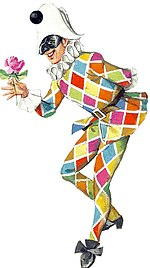 Arlecchino
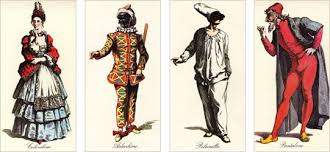 Arlecchino è una maschera bergamasca della commedia dell'arte. E’ nato a Bergamo nei quartieri poveri.
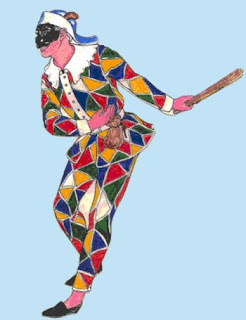 Arlecchino ha un nome che, grazie al suo costume, è diventato  sinonimo di 'multicolore’ nella lingua italiana.
Abbigliamento
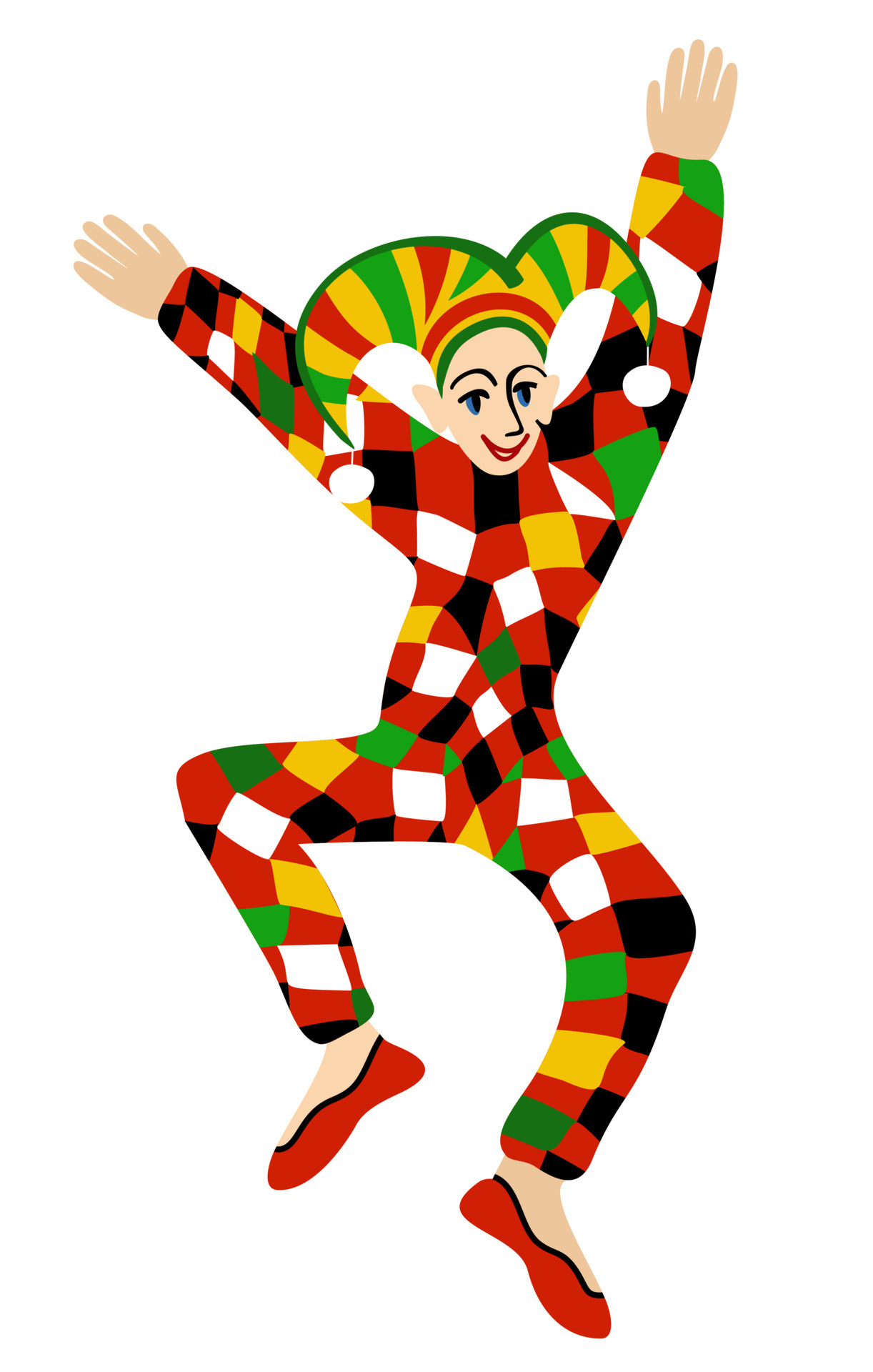 È famoso per il suo vestito composto da molti rombi cuciti di diversi tessuti e colori.
Lui lavora come un servitore e, se crea problemi, il suo padrone Pantalone lo punisce e percio’ lui cerca di rovinare i piani del suo padrone con l'aiuto del suo amico Brighello.
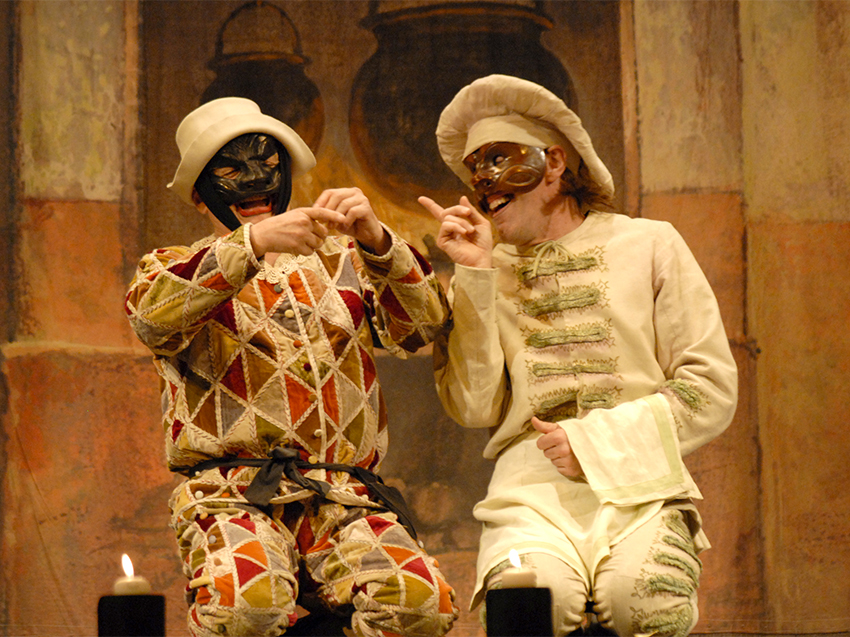 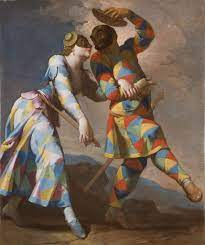 Ha una ragazza che si chiama Colombina. La cosa che gli interesa di piu’ e di  fare soldi e talvolta è disonesto e si comporta come un truffatore.
Grazie per l'attenzione
Marea Vitez 7.a